Figure 7. Gamma power across list lengths. Shown is average gamma (38 Hz) power over various task intervals. ...
Cereb Cortex, Volume 13, Issue 12, December 2003, Pages 1369–1374, https://doi.org/10.1093/cercor/bhg084
The content of this slide may be subject to copyright: please see the slide notes for details.
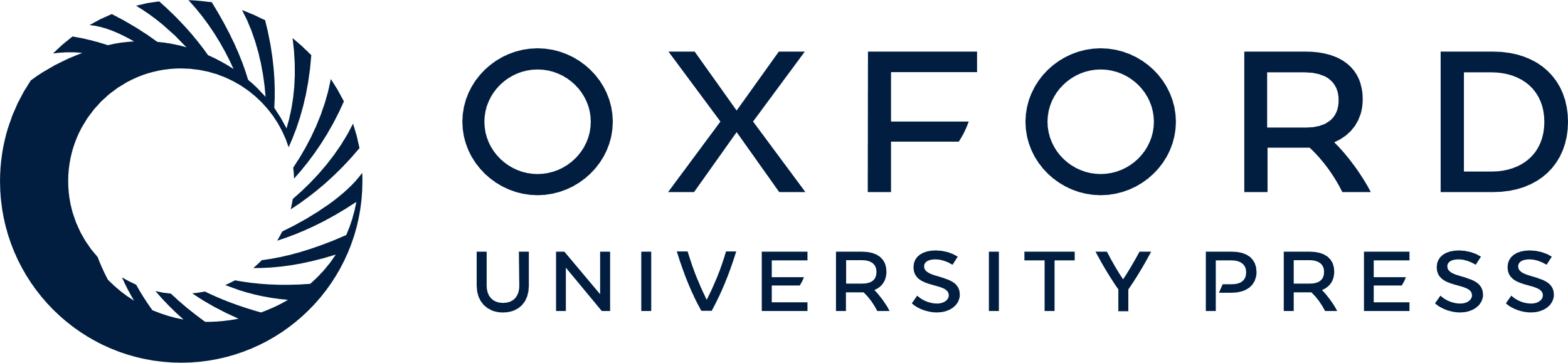 [Speaker Notes: Figure 7. Gamma power across list lengths. Shown is average gamma (38 Hz) power over various task intervals. For each list length N, time bin i ≤ N is the interval following presentation of item i, and time bin N + 1 is the retention interval. Time bin N + 2 refers to the time following arrival of the probe and preceding the response. Average power is remarkably consistent across list lengths following item presentations, increasing roughly linearly with memory load. However, retention interval power ‘breaks off’, indicating that power is not simply increasing monotonically over the course of the trial. By comparing retention interval power from list length N trials to power following presentation of item N + 1 we can assess the dependence of power on memory load per se as opposed to the time since initiation of the trial, or anticipation of a motor response. As the probe arrives, power drops off dramatically at each list length. Data are from the electrode shown in Figure 6b. Error bars are 95% confidence intervals.


Unless provided in the caption above, the following copyright applies to the content of this slide:]